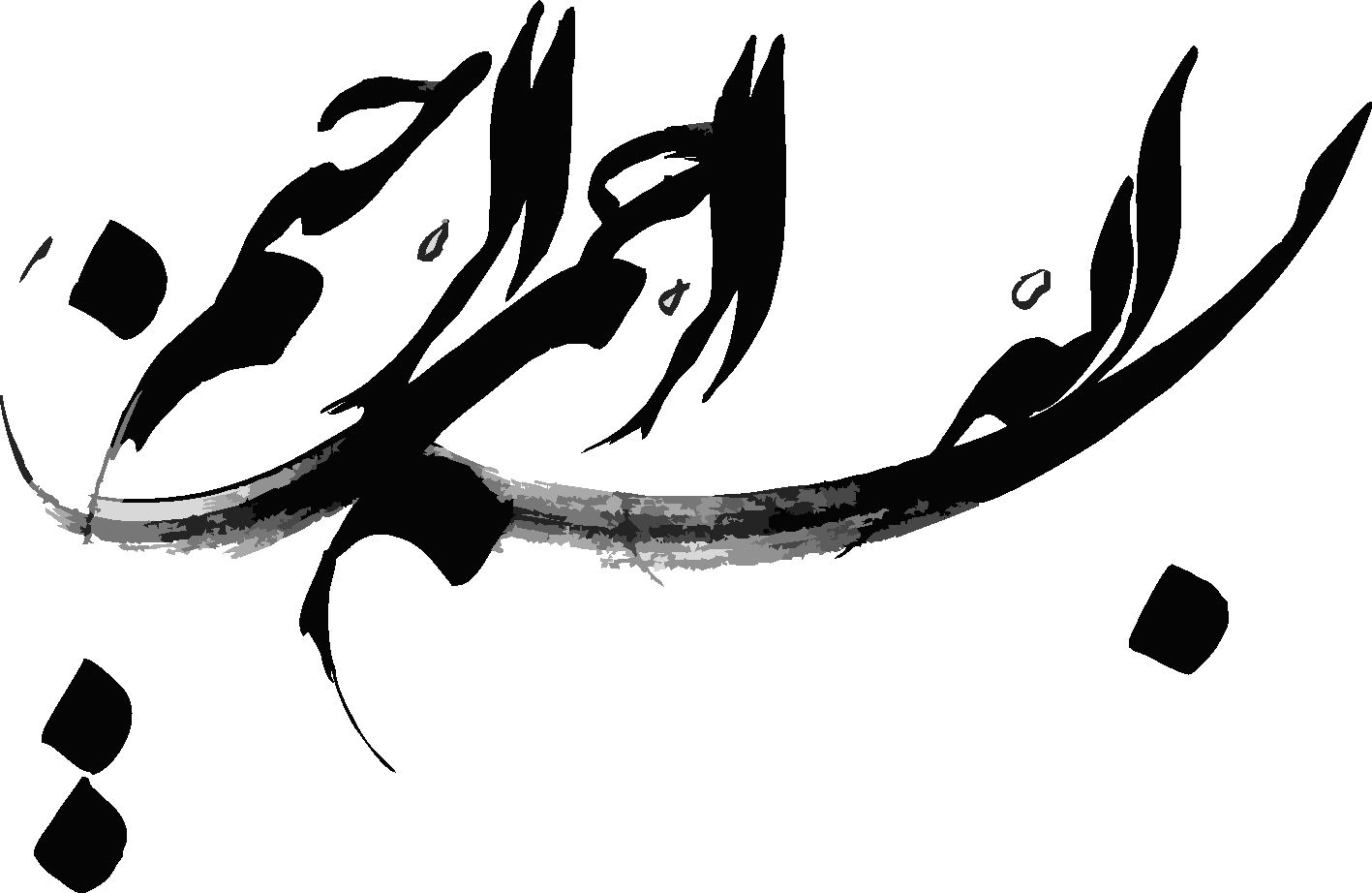 ایستگاه شرقی اکسپو 98 لیسبون
معرفی ایستگاه قطار شرقی اکسپو 98
یکی دیگر از گسترده‌ترین مجموعه‌های سانتیاگو کالاتراوا که اولین جایزه جهانی را برای وی به ارمغان آورد، توسعه منطقه‌ای در امتداد رودخانه تاقوس بود که باید برای برگزاری نمایشگاه جهانی سال ۱۹۹۸ میلادی آماده می‌شد. ساختمان اصلی، ایستگاهی است که بر همه لیسبون اشراف دارد و با ایستگاه اتوبوس و متروی مخصوص خود در نزدیکی فرودگاه واقع شده است. در کنار این سازه، گالری‌ها و مغازه‌های متنوعی به چشم می‌خورد. در حال حاضر نیز هر آن‌چه که برای نمایشگاه ۱۹۹۸ ساخته شده بود، با موفقیت هر چه تمام‌تر، به عنوان یک پارک تفریحی محبوب مورد استفاده قرار می‌گیرد.
موقعیت
ایستگاه شرقی این نمایشگاه، با طبقات مختلف و وسایل حمل و نقل متنوع نظیر قطار، اتوبوس، مترو و تاکسی، به عنوان قلب تپنده تجارت  این حوزه به شمار می‌آید. دسترسی به شرق و غرب، ساختمان را به یک کانال ارتباطی مهم در بافت شهری تبدیل نموده است که می تواند دو سوی شهر را توسط ایستگاه‌های حمل و نقل قطار بین شهری به هم متصل کند تا بدین ترتیب منطقه شهری و حومه را تلفیق نماید.
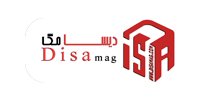 بیوگرافی سانتیاگو کالاتراوا
در ۲۸ جولای سال ۱۹۵۱ میلادی، شهر والنسیای اسپانیا، شاهد تولد نوزادی بود که کمک شایانی به زیباتر شدن دنیای پیرامونمان کرد. نام وی را کالاتراوا نهادند که اسمی اشرافی در قرون وسطی به شمار می‌رفت. خانواده کالاتراوا به در زمینه تجارت کلان فعال بودند و یکی از بزرگترین صادرکنندگان محصولات کشاورزی در اسپانیا به شمار می‌رفتند. به همین دلیل هم بود که کالاتاوارا توانست در آینده، بی هیچ دغدغه‌ای به تحصیل در رشته مورد علاقه خود بپردازد. وی دوره ابتدایی را در همان شهر محل تولد خود یعنی والنسیا و در مدرسه صنعت و هنر گذراند. مدرسه‌ای که به گفته خود او، به سبب کلاس‌های ترسیماتش، استعداد ذاتی وی را پر و بال بخشید.
سانتیاگو کالاتراوا، به محض اتمام تحصیلات کلاسیک، والنسیا را به مقصد پاریس ترک گفت و به تحصیل در رشته بوم شناسی پرداخت. اما طولی نکشید که نسبت به این رشته بی‌علاقه شد و شروع به جستجوی خواسته قلبی خود در جای دیگری کرد. بنابرین پس از مدتی به زادگاه خود بازگشت و با ثبت‌نام در دانشکده علوم ساختمانی والنسیا، به تحصیل در رشته معماری پرداخت. دقیقا همین جا بود که استعداد ذاتی کالاتراوا رخ نمایاند و او را به سمت تحقیقاتی سوق داد که نقش مهمی را در آینده وی ایفا کرد. به طوری که وی به جایگاه فعلی خود دست یافت و موفق شد که عنوان معمار برتر سال ۲۰۰۵ میلادی را از آن خود کند.
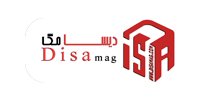 سبک کاری سانتیاگو کالاتراوا
طرح‌های سانتیاگو کالاتراوا به سبب شمایل خاص خود، با نام elemental lyrical خوانده می شوند که به معنای غزل‌بنیانی است و از طبع لطیف آن نشات می‌گیرد؛ چراکه یکی از اساسی‌ترین شاخصه‌های طراحی‌های این معمار، ریشه در خیال پردازی وی دارد؛ چراکه وی به هیچ حد و مرزی مقید نیست  و هرآنچه را که امکان اجرایش وجود داشته باشد، به تصویر می‌کشد. سازه‌های کابلی طراحی شده توسط سانتیاگو کالاتراوا، گواهی بر این مدعاست و تخیل بی‌مرز وی را نمایان می‌سازد.
سانتیاگو کالاتراوا آرشیوی متشکل از حدود ۶۵۰۰۰ طرح اسکیس دارد که در طول دوران تحصیل و فعالیت حرفه‌ای وی به دست خودش طراحی شده است. رقمی که در نگاه اول کمی دور از ذهن و اغراق آمیز به نظر می‌رسد. ولی با نگاهی گذرا به تعداد آثار سانتیاگو کالاتراوا در سراسر جهان، می‌توان به صحت ادعای فوق پی برد و  او را پرکارترین معمار حال حاضر جهان قلمداد کرد.
کانسپت
این ترکیب، تقارن قوی را با محور ایجاد می‌کند که در سراسر خط راه آهن جریان دارد و ایستگاه اتوبوس را در امتداد مسیر، به یک مرکز خرید بزرگ و محیط خارج از ساختمان، متصل می‌سازد. زمانی که این ترکیب، تحت عملیات سانتیاگو کالاتراوا قرار گرفت، توسط دو پل شیشه‌ای مستحکم و قوس‌دار به طبقات ساده کلاسیکی مرتبط می‌شود. در این قسمت، یکی از دو نمای خارجی ساختمان، با برآمدگی‌های عظیم فلزی و شیشه‌ای پارابولیک تجلی می‌یابد. عنصری که تنها در انتهای دیگر خط مرکزی تکرار شده است، از کوچه جانبی  نمای سازه مشهود نمی‌باشد و هیچ‌گونه تطابقی با شرایط محیطی ندارد.
کانسپت
این بخش که همانند دروازه‌ای برای دسترسی به منطقه اتوبوس ها به کار گرفته می‌شود، از طریق طاق‌ نماهای طولانی موجود در مسیر پناهگاه اتوبوس‌ها دسته بندی گردیده، و دوباره با فلز سفیدرنگ و شیشه پوشانیده  شده است. بیشتر  ظرافتهای ظاهری پوشش  به سازه‌های درخت مانند ظریف سفیدی بازمی‌گردد که در بالای پلتفرم، در طبقه بالای ساختمان اصلی جای گرفته‌اند. این پروژه با چنین ساختاری، در نهایت به یک واقعیت بدل گردید، هر چند پس از آن بسیاری از پروژههای دیگر، هیچ موفقیتی را در این عرصه کسب ننموده و ناکام ماندند.
کانسپت
نزدیک ترین بخش به این سازه، ایستگاه قطار اسپندو برلین (۱۹۹۱) است که دارای الگویی مشابه میباشد. اگر چه برخی از قطعات شیشه‌ای و سازه‌های درخت مانند خودایستا  در درون طرح برای ساخت رستوران Bauschánzli در زوریخ  (۱۹۸۸) باقی ماندند. اما آن‌چه در ساخت این ترکیب، عجیب‌تر به نظر می‌رسد، استفاده از بتن خاکستری است که تاریکی خاصی را به فضا بخشیده و در تضاد با فلز سفیدرنگ به کار رفته در ساخت آن است.
سازه و متریال
سازه‌های درخت مانند، پلتفرم‌های فصلی را پوشش داده‌اند و شاخ و برگ‌های آنها، کل محیط ساخته شده از بتن را پوشش میدهد که سبب می‌گردد بتن خاکستری کمتر به چشم آید. بنابراین، رستوران، بسان آلاچیق فضای آزادی، درست همانند غرفه کویت در نمایشگاه ۹۲ به نظر میرسد. بنابراین می‌توان گفت که هیچ تفاوتی بین استراتژی و دیدگاه به کار گرفته شده برای پل‌ها با پایه‌های بتنی و فولاد فوقانی وجود ندارد و در نهایت تمام پروژه‌ها به ایده عروج و پرواز موجود در کارهای سانتیاگو کالاتراوا اشاره دارند. مواد مورد استفاده در این پروژه، همان مواد رایج به کار گرفته شده در سایر کارهای سانتیاگو کالاتراوا می‌باشد و در این اثر نیز از بتن، شیشه و فلز به شکل گسترده‌ای استفاده شده است.